Bhutan CCM : 
(Regional and Global representation)
Country Coordinating Mechanism (CCM) SecretariatThe Global Fund to fight HIV/AIDs, Tuberculosis and MalariaP.O.Box# 726, Ministry of Health BuildingThimphu: BhutanTel/Fax: +975- 2 331751
URL: bhutan.org
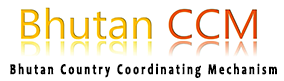 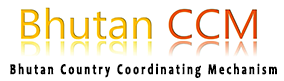 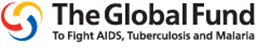 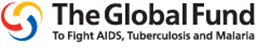 Regional
SEAR Constituency (Region by WHO) Meeting / The Global Fund pre- Board meeting. 
Meets two times a year 
Countries : Bhutan, Bangladesh, Thailand, Nepal, Indonesia, Sri Lanka, Myanmar, India, Maldives. 
Coordinated with financial support of WHO/SEARO (Regional Advisor/GF Focal Point)
SEAR Constituency Focal Point (office)  
Office of CFP – terms two years (alphabetical order)
Key outcomes of SEA Region Meeting
Suggestion for Transition to BHTF- Alternative mechanism of funding in Bhutan (SEAR meeting in Bhutan)

Cross Border Malaria Intervention
Regional Hub/ Secretariat in WHO 
Countries : India, Bhutan, Bangladesh, Nepal, and Myanmar.

Proposal for cross border collaboration in other two diseases as well.
Regional Grant (CCM SC Meeting)
CCM Steering Committee Meeting for MSA grant (MSM and TG Community). 
PR- UNDP (Regional)
Bhutan – NACP, Lhaksam
Extension up to Dec 2017
Global representation
The Global Fund Board
Meets 2 times a year 
SEAR Constituency representation in the GF Board as Member and Alternate.
Members and Alternate – GF Board (alphabetic)  
Other CCM members of SEAR Countries take turn to participate in the GF Board meetings(in alphabetic order)